2
[Speaker Notes: Filme Inicio Comissario Segurança]
Usas a Internet para quê?
3
Aprender
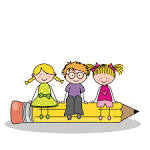 Jogar
Comunicar
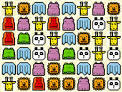 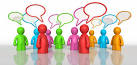 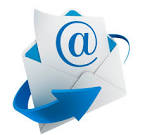 Descobrir
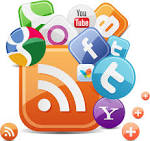 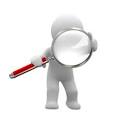 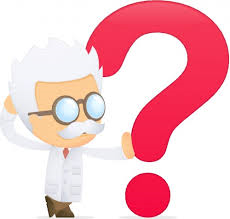 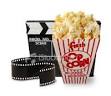 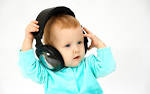 4
Qual o 1.º passo quando ligas o Computador?
Escrever a
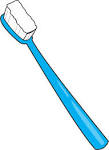 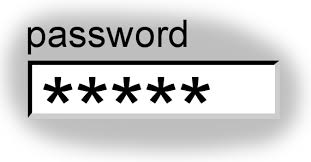 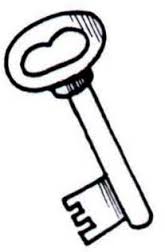 =
Como ter uma Password Segura?
5
Mais de 8 letras, números ou símbolos.
Não utilizar nomes próprios ou de familiares.
Não colocar só números.
Não utilizar datas de nascimento, nome da escola.
Combinar letras maiúsculas, minúsculas, números e símbolos especiais (!"#$%&).
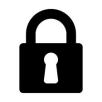 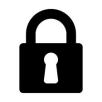 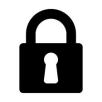 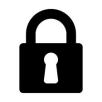 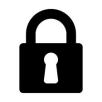 Vamos criar novas passwords….
6
Substituir letras por caracteres especiais
@n@n@s  = ananás

l@r@nj@ = laranja
Un!v£r$0 = universo

@v!@0 = avião
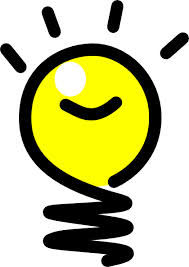 A palavra-chave       é uma
Frase Mistério
Moro em Lisboa             Mrmlsb2015!

Sou do Benfica               Ouoeia2015!
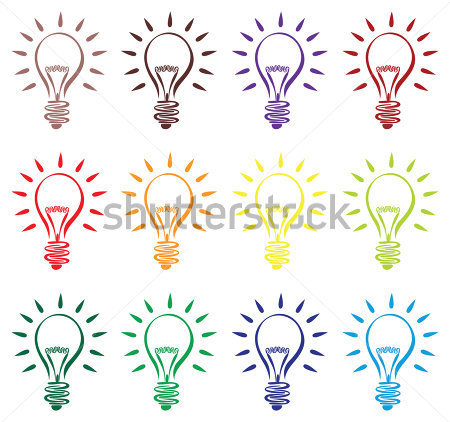 Palavras-chave diferentes para vários acessos
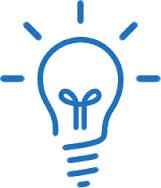 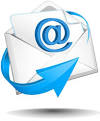 Facebook               Jogo                 Email
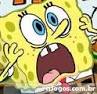 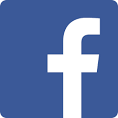 @n@n@sf       @n@n@ssb      @n@n@se
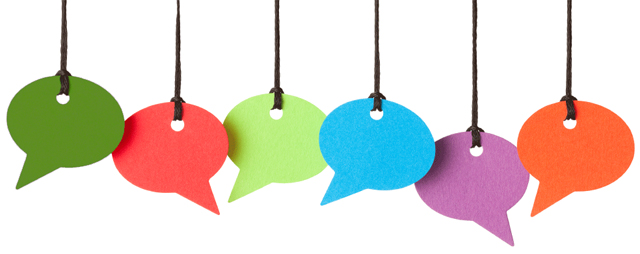 7
D
C
I
A
!
S
A password é só tua, não a partilhes com ninguém!  

  Não escrevas a password em papéis, ficheiros ou contactos no telemóvel.

   Altera a password com frequência. Não escolhas a opção “guardar password”. 

  Várias passwords para vários acessos.

   Faz sempre LOGOUT ou SAIR.
[Speaker Notes: 1.300.000.000 -  Número de utilizadores do Facebook em todo o mundo. 

Se fosse um pais o Facebook seria o terceiro no mundo ( China com 1,39 India com 1,26)

As crianças passam metade do tempo livre a ver televisão ou na internet. Mais concretamente, passam em média 21,5 horas por semana em frente à TV ou a navegar na net.

Os portugueses que usam a internet estão ± 5h dia na net  ± 2,5h televisão durante a semana

81.000.000 Número de perfis falsos.

48% Percentagem de utilizadores entre os 18 e os 34 anos que veem o Facebook assim que acordam.]
8
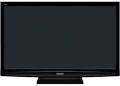 [Speaker Notes: Filme Menina Romena-Princesa
Filme Bechy and Simon
Filme tutorial Facebook
O filme pode ser substituído por outro filme]
9
Na Internet deves ter os mesmos cuidados do dia a dia…..
Não dar dados pessoais (NOME, MORADA, TELEFONE,ESCOLA).

Aceitar pedidos de amizade apenas de pessoas que conheces.

Não falar com estranhos ou pessoas famosas.

Não falar com pessoas que dizem conhecer os pais.

Atenção às fotos que colocas na Internet! Pensa antes de postar!

Colocar fita-cola na câmara do computador. 

Ter o PERFIL PRIVADO nas Redes Sociais.
Nunca sabes quem
 está do outro lado !
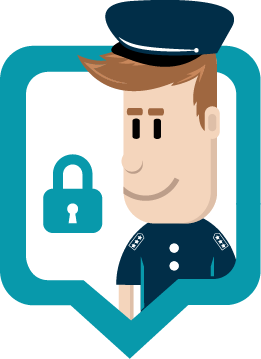 [Speaker Notes: 1.300.000.000 -  Número de utilizadores do Facebook em todo o mundo. 

Se fosse um pais o Facebook seria o terceiro no mundo ( China com 1,39 India com 1,26)

As crianças passam metade do tempo livre a ver televisão ou na internet. Mais concretamente, passam em média 21,5 horas por semana em frente à TV ou a navegar na net.

Os portugueses que usam a internet estão ± 5h dia na net  ± 2,5h televisão durante a semana

81.000.000 Número de perfis falsos.

48% Percentagem de utilizadores entre os 18 e os 34 anos que veem o Facebook assim que acordam.]
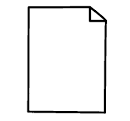 Lembra-te…
10
E AGORA…O QUE FAZES?!
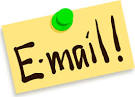 Não abrir mensagens de pessoas que não conheces
Não responder a mensagens de pessoas que não conheces
Não dar os dados pessoais – nome, email, idade, morada, escola
Não enviar o email para outra pessoas
Não carregar em links
Não abrir anexos
OLÁ…TENHO UM JOGO NOVO PARA TI!

É UM PRESENTE…ABRE !

ENVIA-ME UMA MENSAGEM COM O
TEU NOME, IDADE E CÓDIGO PARA
JOGARMOS JUNTOS!

JOÃO
Responder ao email e dar o que pede.

Abrir o anexo e começar a jogar.

Falar com os pais sobre esta mensagem.

Enviar a mensagem para os meus amigos. 

Não responder.
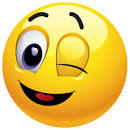 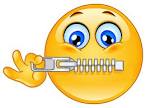 CYBERBULLYING…Sabes o que é?
11
Forma indireta de agressão.

O agressor utiliza a Internet, telemóveis, redes sociais, chat, email para se manter no anonimato.

Torna-se público rapidamente devido à rapidez dos meios tecnológicos.
Reportar o abuso
Não responder ao agressor.
Falar com os pais, professores ou alguém mais velho que possa ajudar.
Guardar mensagens ou fotografias que podem servir como prova.
Sabes o que fazer?
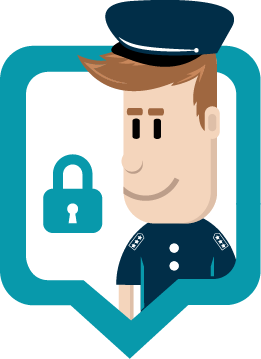 12
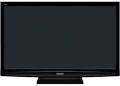 [Speaker Notes: Filme cyberbullying
Filme menina no palco]
13
[Speaker Notes: Filme fim Comissario Segurança]
Mais informações em:
SITE | www.comunicaremseguranca.sapo.pt 

SAPO | http://ajuda.sapo.pt/pt-pt/security

Internet Segura | http://www.internetsegura.pt/

PSP  |  http://www.psp.pt/Pages/defaultPSP.aspx
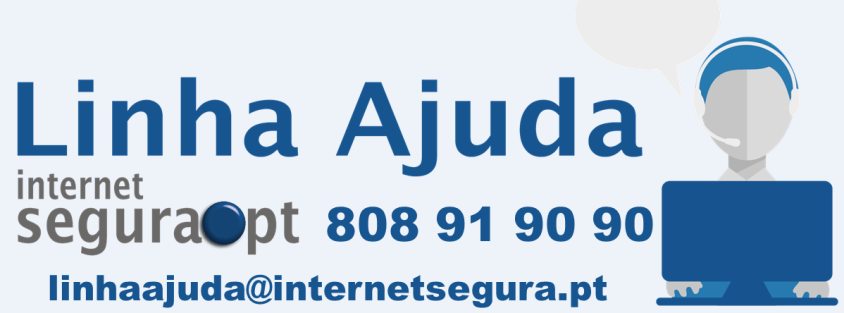